Warm-Up – 2/12 – 10 minutes
Utilizing your notes and past knowledge answer the following questions:
Describe the state of the US Aviation military industry at the start and end of World War I?
What was the military role of the airplane in World War I?
What was the nickname given to the first bombers of WWI?
What type of aircraft led to gaining control of the air?
What was the first type of bullet deflection used on propellers?
Questions / Comments
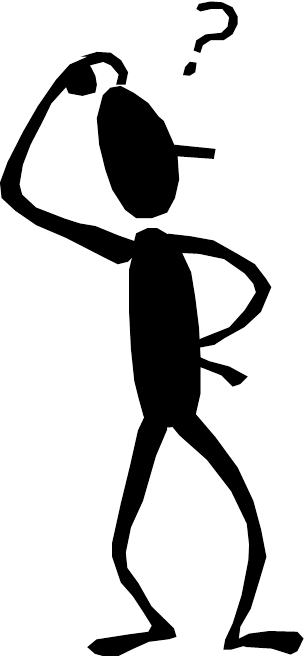 Warm-Up – 2/12 – 10 minutes
Utilizing your notes and past knowledge answer the following questions:
Describe the state of the US Aviation military industry at the start and end of World War I?
What was the military role of the airplane in World War I?
What was the nickname given to the first bombers of WWI?
What type of aircraft led to gaining control of the air?
What was the first type of bullet deflection used on propellers?
Preparing for War
1908 – US Army purchased a Wright Flyer
Three years it was the entire “Air Force”

1911 – US Congress bought 5 more planes

By end of 1913 – US had 19 aircraft and 29 pilots
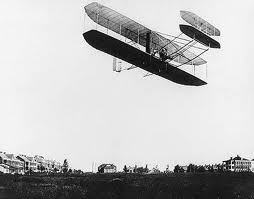 Warm-Up – 2/12 – 10 minutes
Utilizing your notes and past knowledge answer the following questions:
Describe the state of the US Aviation military industry at the start and end of World War I?
What was the military role of the airplane in World War I?
What was the nickname given to the first bombers of WWI?
What type of aircraft led to gaining control of the air?
What was the first type of bullet deflection used on propellers?
Military Role of the Airplane
Airplane was first used for observation
This use changed the battlefield forever
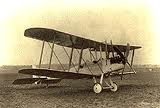 Warm-Up – 2/12 – 10 minutes
Utilizing your notes and past knowledge answer the following questions:
Describe the state of the US Aviation military industry at the start and end of World War I?
What was the military role of the airplane in World War I?
What was the nickname given to the first bombers of WWI?
What type of aircraft led to gaining control of the air?
What was the first type of bullet deflection used on propellers?
Military Role of the Airplane
Evolved to use as a bomber
With pilot or observer carrying bombs in lap
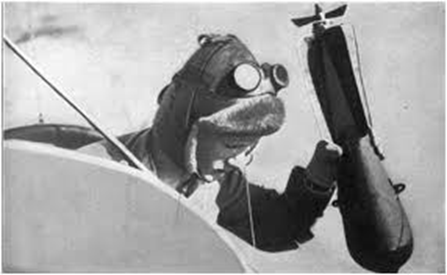 Warm-Up – 2/12 – 10 minutes
Utilizing your notes and past knowledge answer the following questions:
Describe the state of the US Aviation military industry at the start and end of World War I?
What was the military role of the airplane in World War I?
What was the nickname given to the first bombers of WWI?
What type of aircraft led to gaining control of the air?
What was the first type of bullet deflection used on propellers?
Introduction
As more and more bombing raids took place, clear need for control of the air was needed.
Fighter or pursuit aircraft were needed to drive off bombers.
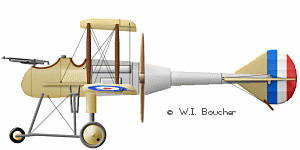 Warm-Up – 2/12 – 10 minutes
Utilizing your notes and past knowledge answer the following questions:
Describe the state of the US Aviation military industry at the start and end of World War I?
What was the military role of the airplane in World War I?
What was the nickname given to the first bombers of WWI?
What type of aircraft led to gaining control of the air?
What was the first type of bullet deflection used on propellers?
Fighter Development
1915 – French pilot – Roland Garros
Mounted an automatic rifle on aircraft
Fired through the propeller
To keep from shooting off propeller, the rear of the propeller was armored with steel plates
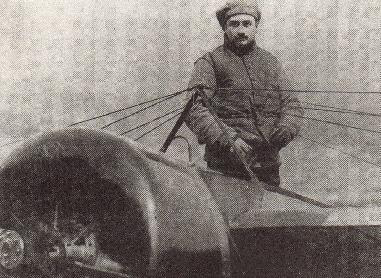 Questions / Comments
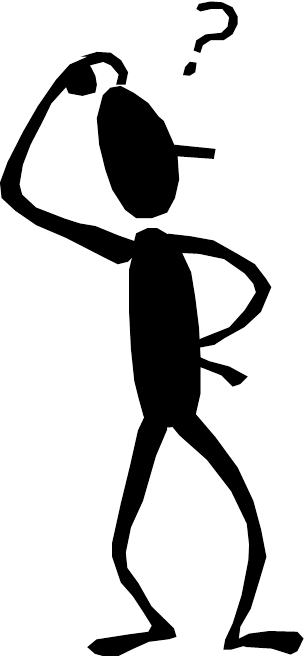 THIS DAY IN AVIATION
February 12

1809 — Abraham Lincoln (February 12, 1809 — April 15, 1865) served as the 16th President of the United States from March 1861 until his assassination on 15 April 1865.
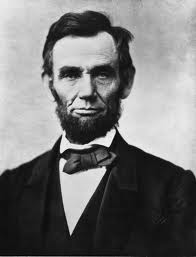 THIS DAY IN AVIATION
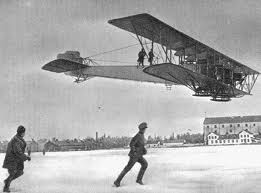 February 12

1914 — Igor Sikorsky's giant four-engined biplane, the Il.11 “Ilya Muromets” flies in Russia. 
It is an improved version of last year's “Bolshoi Baltiskii.”
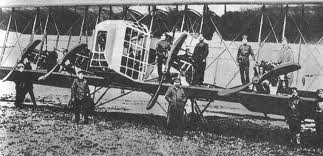 THIS DAY IN AVIATION
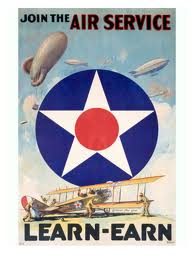 February 12

1921 — The United States Army Air Service establishes the first in an expending series of airways routes safely surveyed by the army civilian and commercial users linking towns and cities by air by leasing land between Washington and Dayton, Ohio to facilitate a stopover.
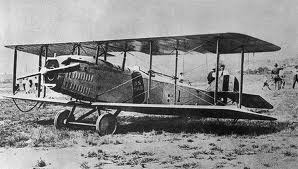 THIS DAY IN AVIATION
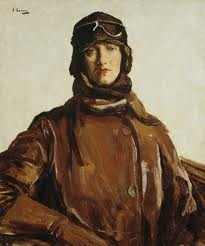 February 12

1928 — Lady Heath (formerly Mrs. Elliot-Lynn) becomes the first woman to fly solo from Cape Town, South Africa to London, England.
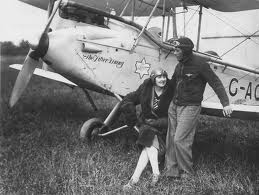 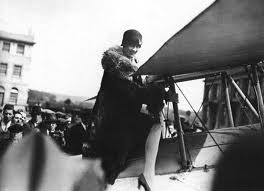 THIS DAY IN AVIATION
February 12

1933 — American Airways, Inc., starts Air Mail Service between Boston, Massachusetts, and Albany, New York.
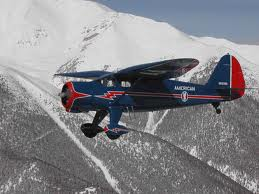 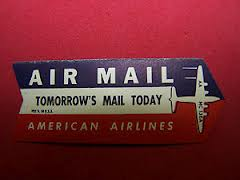 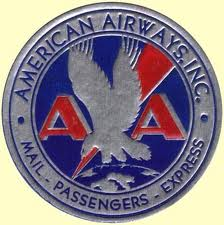 THIS DAY IN AVIATION
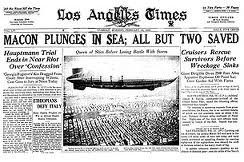 February 12

1935 — USS Macon crashes at sea off the California coast, with loss of 2 lives.
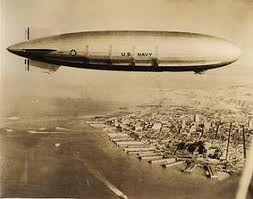 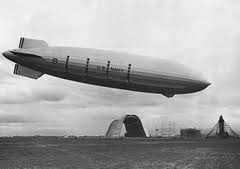 THIS DAY IN AVIATION
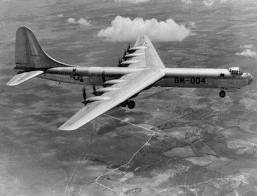 February 12

1959 — The last Convair B-36 bomber in operational USAF service is retired to Amon Carter Field, where it is put on display; Strategic Air Command is now equipped with an all-jet bomber force.
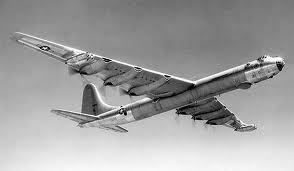 THIS DAY IN AVIATION
February 12

1960 — A Delta Air Lines Convair 880 lands in Miami, Florida, from San Diego to set a new transcontinental speed record over the route of 3 hours 31 minutes.
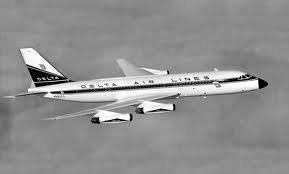 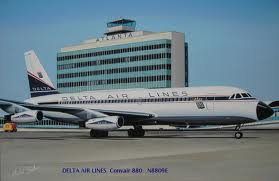 THIS DAY IN AVIATION
February 12

1973 — USAF Lockheed C-141 “Starlifter” lands in Hanoi to pick up first returning POWs.
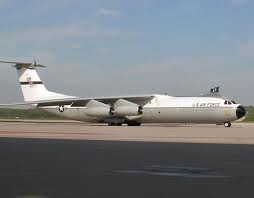 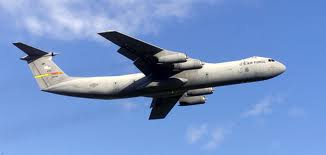 Questions / Comments
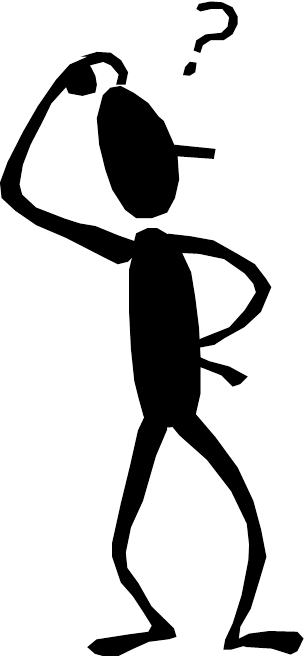 February 2018
Questions / Comments
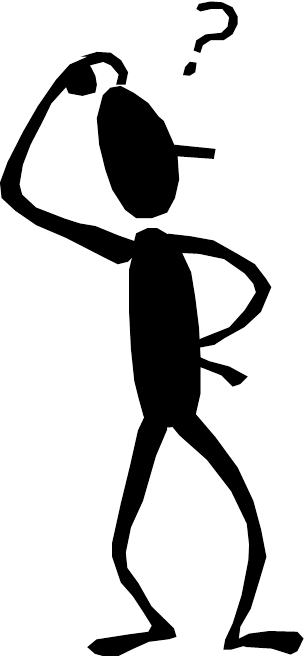 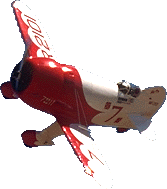 The Golden Age
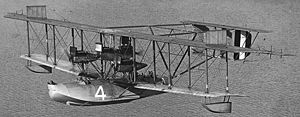 “Barnstormers”
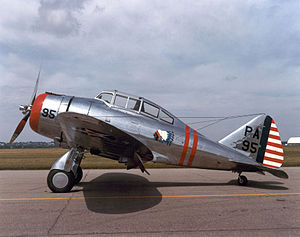 Air Mail Speeds Up Delivery
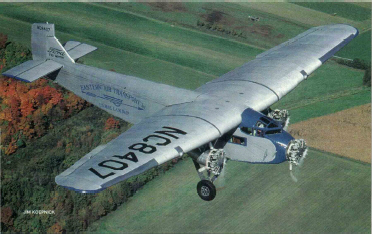 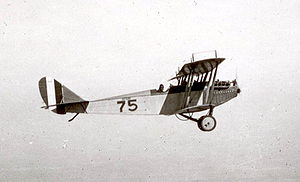 Army Air Power Develops
Investing in Air Power
1919 - 1939
Today’s Mission Requirements
Mission:
Describe the 20 year period from 1919-1939.
Describe the change in aircraft during this period.
Describe the four stages of the first Atlantic Ocean crossing.
Describe the challenges associated with the first attempts to cross the Atlantic Ocean.
Describe the first nonstop crossing of the Atlantic by Alcock and Brown.

EQ: 
What were some of the technological improvements that influenced aviation during this timeframe (1919-1939)?
Introduction
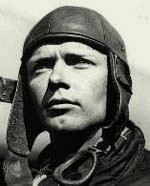 The 20-year period between the end of World War I and the beginning of World War II has been called the Golden Age of Aviation.

During this period, there were many exciting and dramatic exploits by daring aviators from many lands.
Charles Lindbergh
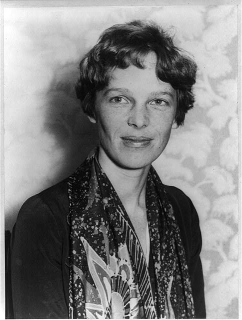 Amelia Earhart
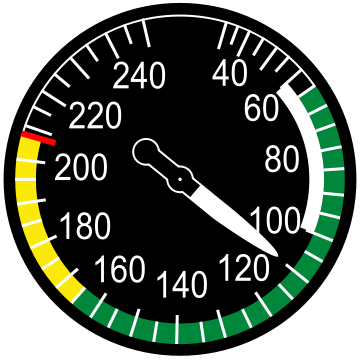 Introduction
New speed and altitude records were set and broken again and again.

There were oceans and continents to cross and each accomplishment led to someone who wanted to do it better and faster.
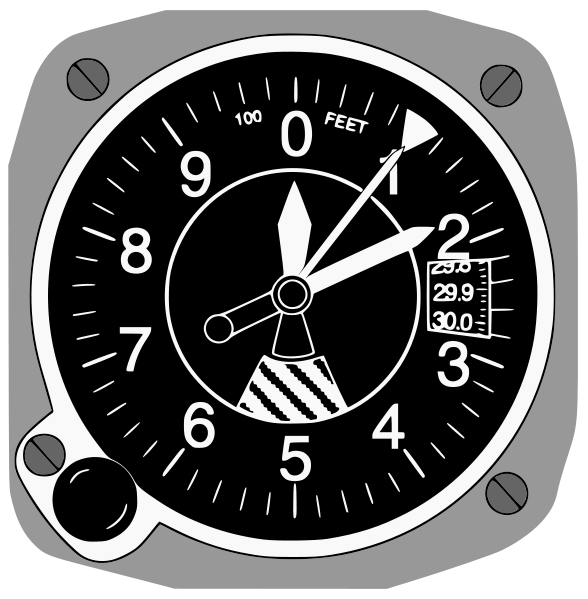 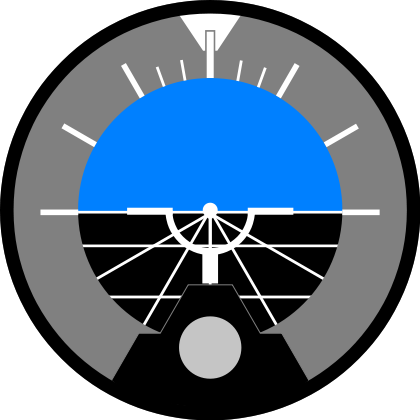 Introduction
The airplane changed from a slow, wood-framed, fabric-covered biplane to a fast, sleek, all-metal monoplane.
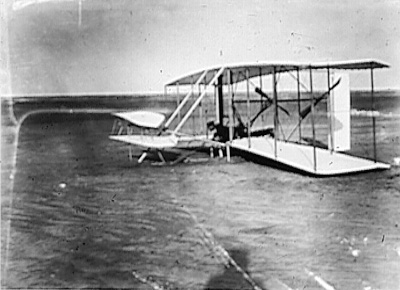 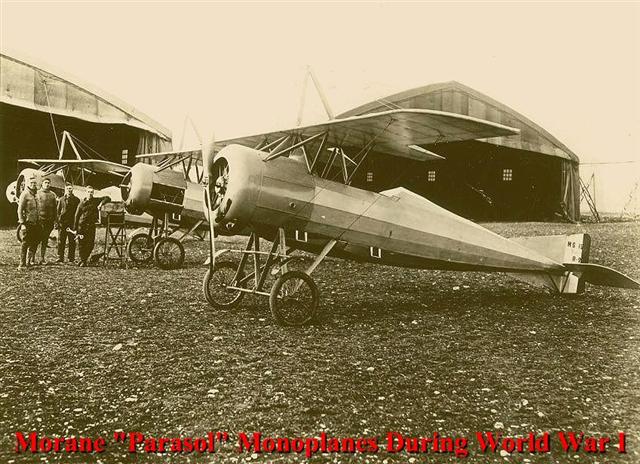 Technological Advances of Aircraft – WWI
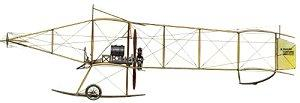 Farman Biplane: 1913
Designed by French aviator Henri Farman, the Farman biplanes were employed in the early stages of WWI by the French military.
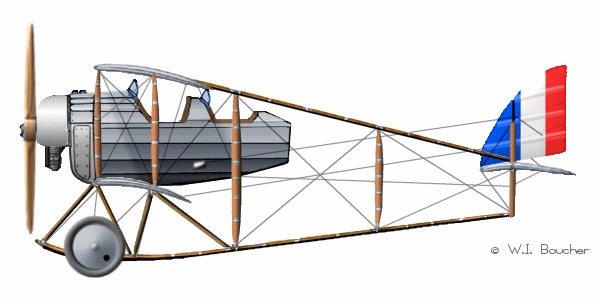 Caudron G.III - 1914
The French Caudron G.III was a two seat, single-engine tractor biplane built in 1913 for reconnaissance missions.
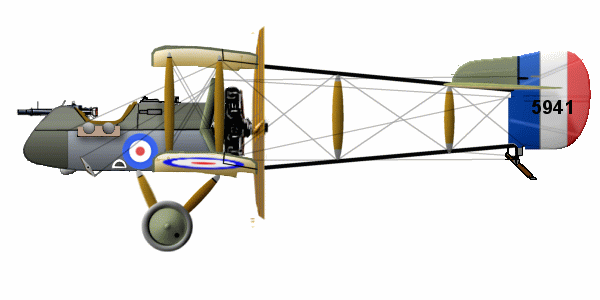 De Havilland D.H.2: 1915
The D.H.2 had good maneuverability with an excellent rate of climb. Mounting the engine to the rear of the fuselage permitted the use of a fixed, forward-firing machine gun before the advent of the synchronous machine gun.
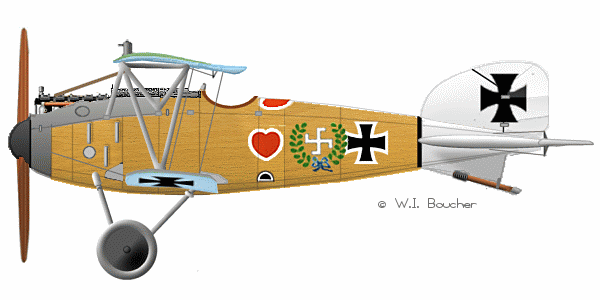 Albatros D.III - 1916
The German Albatros D.III was a sesquiplane semi-monocoque, plywood skinned fightercraft armed with twin 0.312 in (7.92 mm) LMG 08/15 "Spandau" machine guns.
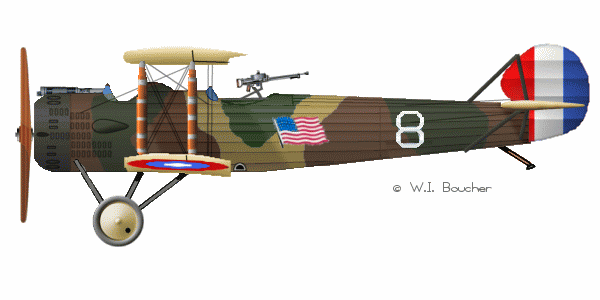 Salmson 2: 1918
The Salmson 2 was a reconnaissance aircraft made by Salmson, it was the main reconnaissance aircraft in use with the French army in 1918
The first natural barrier to be challenged was the Atlantic Ocean.
Flying the Atlantic
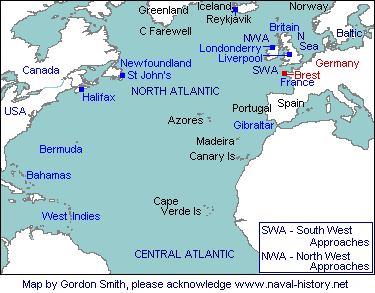 Flying the Atlantic
The flight was to be made in 4 stages
Rockaway, NY to Trepassey, Newfoundland
To the Azores
To Lisbon, Portugal
To Plymouth, England
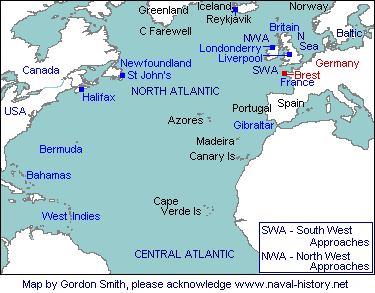 Flying the Atlantic
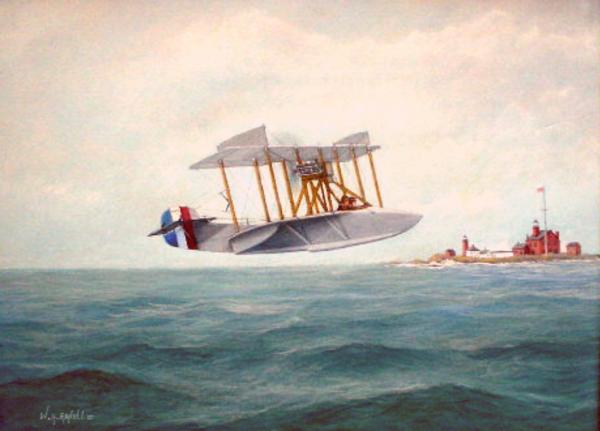 The attempt was to be made in 1919 by the United States Navy flying three new Curtiss flying boats (NC-1, NC-3, and NC-4)
Flying the Atlantic
The journey began May 1919 and all three aircraft made it safely to Trepassey, Newfoundland
The next stage was critical for it was to cover over 1200 miles over water.
Naval vessels were stretched 50 miles apart along the route (should it ditch no more than 25 miles apart)
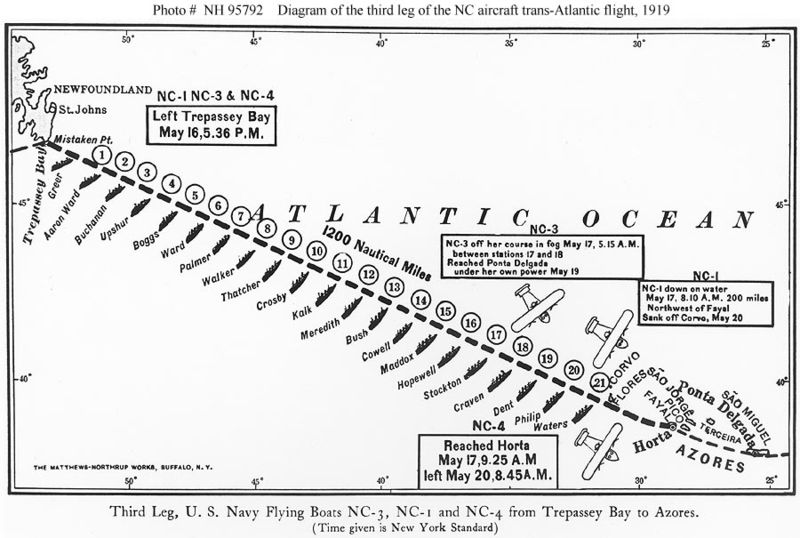 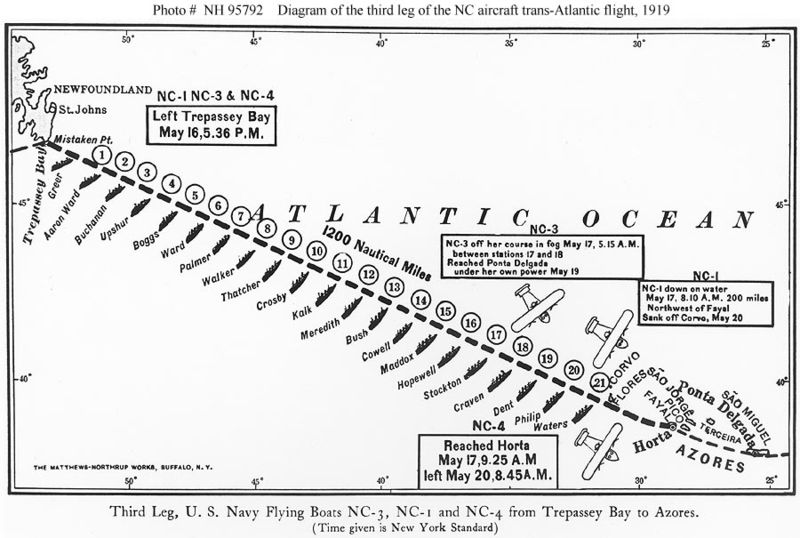 Flying the Atlantic
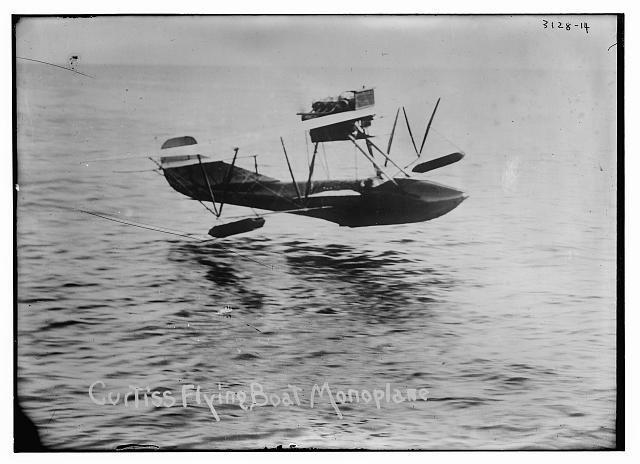 NC-1 and NC-3 landed in the water to check their navigation
12 ft waves prevented NC-3 from taking off – so he taxied for 3 days and arrived in the Azores
The plane was so badly damaged that it was unable to fly
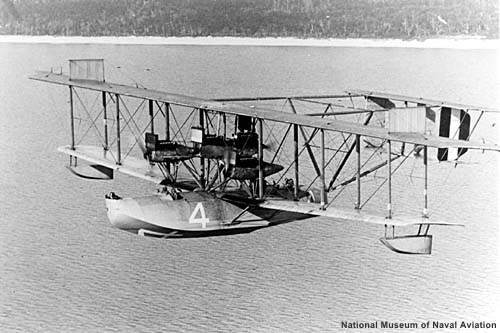 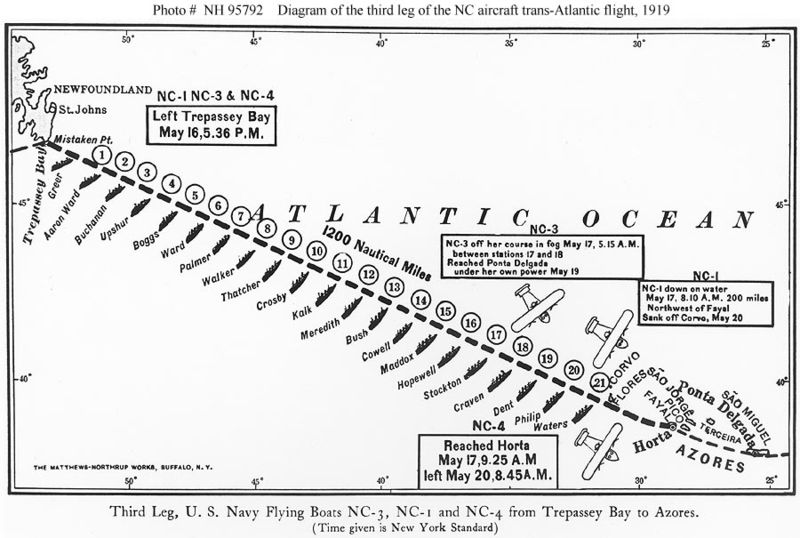 Flying the Atlantic
NC-1 came down after flying 850 miles – damaged on landing in the water and began to break up
Steamship rescued the crew and naval destroyer tried to tow the plane but it broke up and sank
NC-4 kept flying and landed in Azores harbor 15 hrs and 18 minutes after leaving Newfoundland
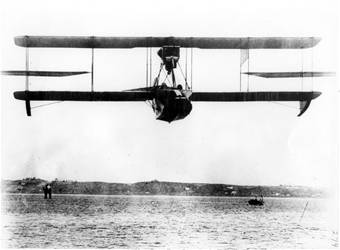 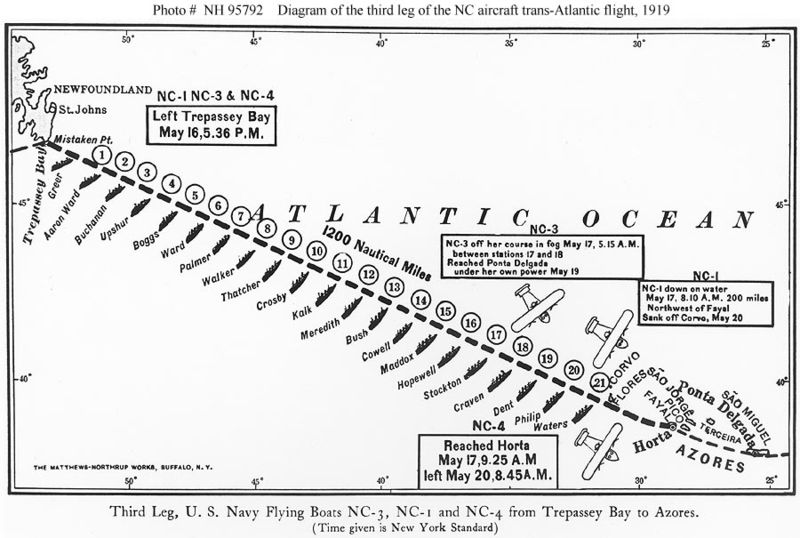 Flying the Atlantic
NC-4 and crew flown on to Lisbon, Portugal several days later and made the journey in 9 hrs and 43 minutes











Total time from Newfoundland was 26 hrs 45 minutes
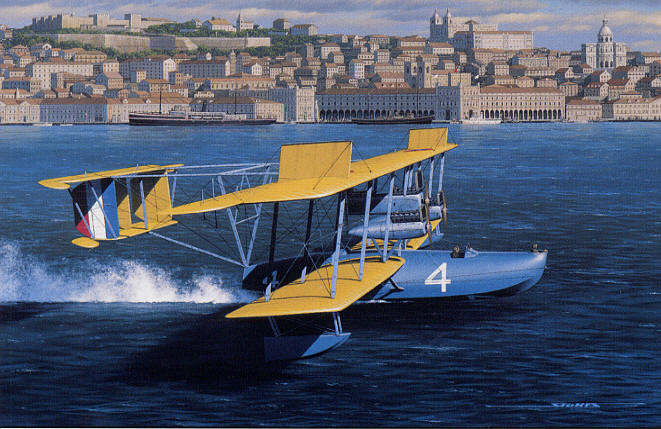 Flying the Atlantic
Few days later flew up to Spain due to engine trouble and then on to Plymouth, England and landed near where the Mayflower had moored 300 years before.
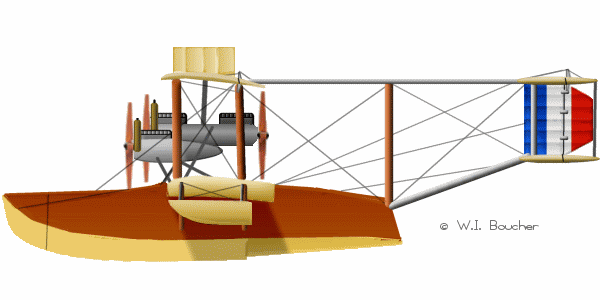 Flying the Atlantic
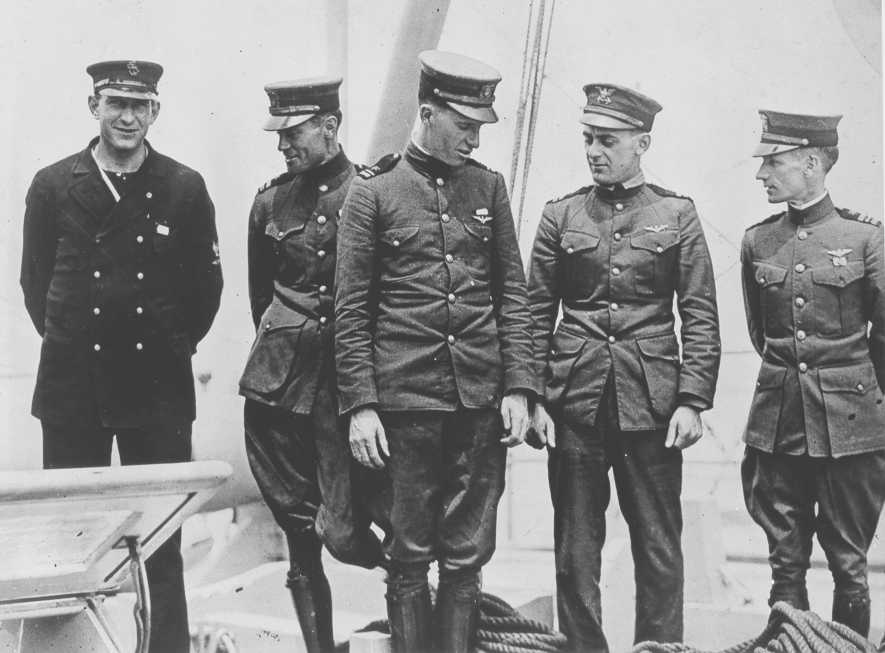 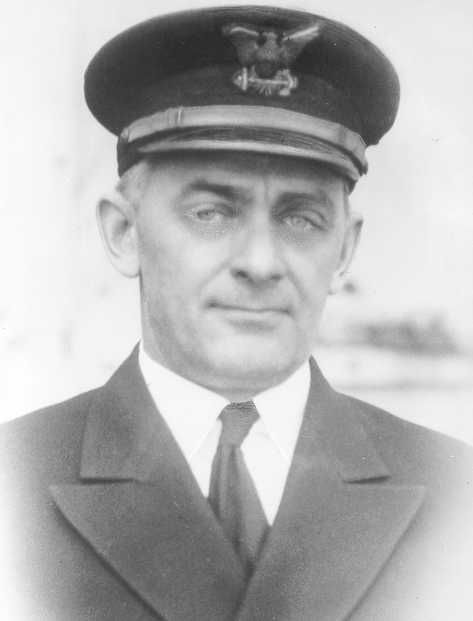 CDR Elmer Stone USCG
Total distance and time from Rockaway, NY:
3,936 miles
52 hrs and 31 minutes
This marked the first transatlantic crossing
Flying the Atlantic
Two weeks later the first non-stop crossing of the Atlantic was made in a Vickers-Vimy IV
Captain John Alcock & Lt Arthur Brown
Departed St. John’s Newfoundland
Arrived Clifden, Ireland 
16 hrs and 12 minutes
1,880 miles avg speed 2 miles a minute
Won prize of $50,000 by London Daily Mail







Remarkable advance from 1903 to 1919
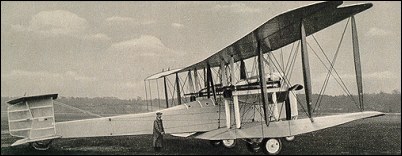 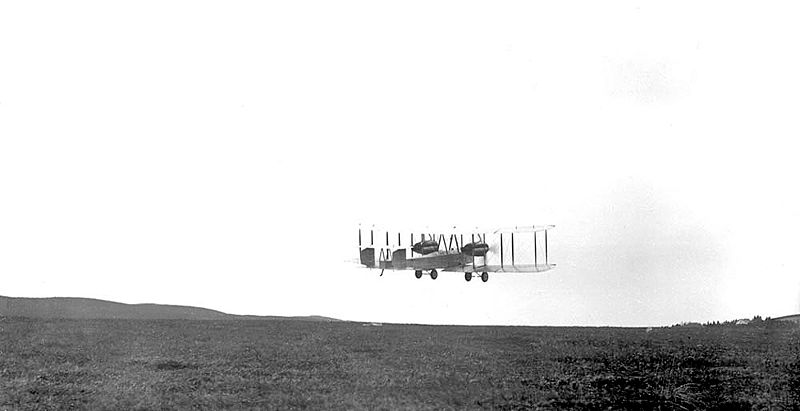 Alcock and Brown takeoff from St. John's, Newfoundland in 1919.
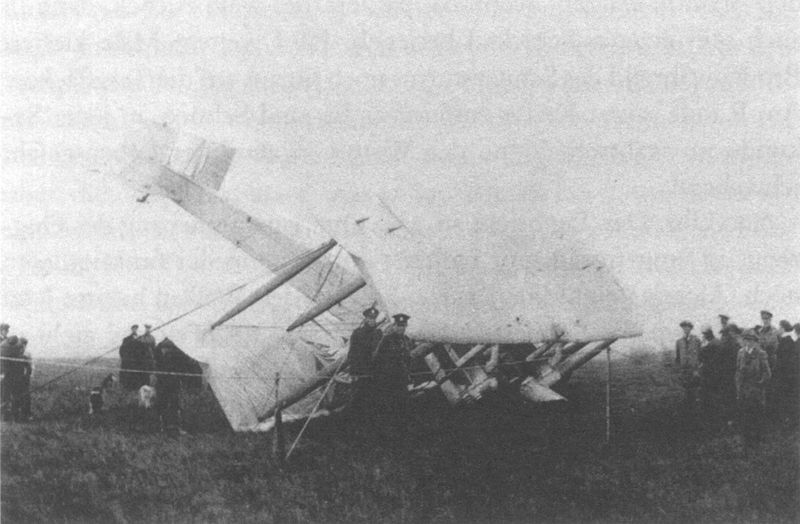 Crash landed County Galway, Ireland
Questions / Comments
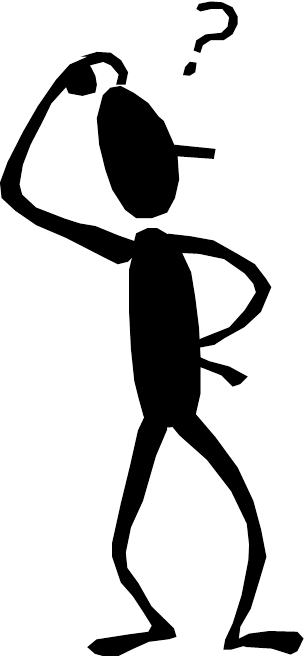 SAFETY FIRST.

SAFETY ALWAYS.
Safety Rules – Safety Monitor Brief
Must Use Safety Glasses
Use of Cutting tools is Dangerous – AT ALL TIMES
Must Use Cutting Mats
Extended breathing of adhesives and paint fumes can be dangerous
All Areas will remain clean and organized
Plane Captains will insure All Areas will be cleaned  and all items put back in proper locations 10minutes prior to class ending
Class safety monitor will insure areas are clean and safe at all times
SAFETY FIRST.

SAFETY ALWAYS.
Questions / Comments
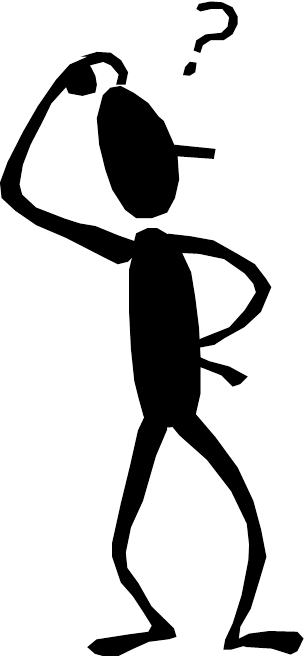 Lesson Closure- Finish these Statements
2. Something from today's lesson that I want to find out more about is ...
1. One thing I learned today was ...
4. I really enjoyed today's lesson because ...
3. Something I found difficult to understand today was ...